Technology Integration Research ProjectKarlene RobertsENC 710: Learning in an Era of Technology Dr. Dean CantuJune 17, 2020
11 senior colleges, 7 community colleges, 7 graduate honors and professional schools.
275,000 degree seeking students, 250,000 continuing education and certificate students.
Institution that offers economic mobility to low income individuals.
CITY UNIVERSITY OF NEW  YORK
CUNYHunter College
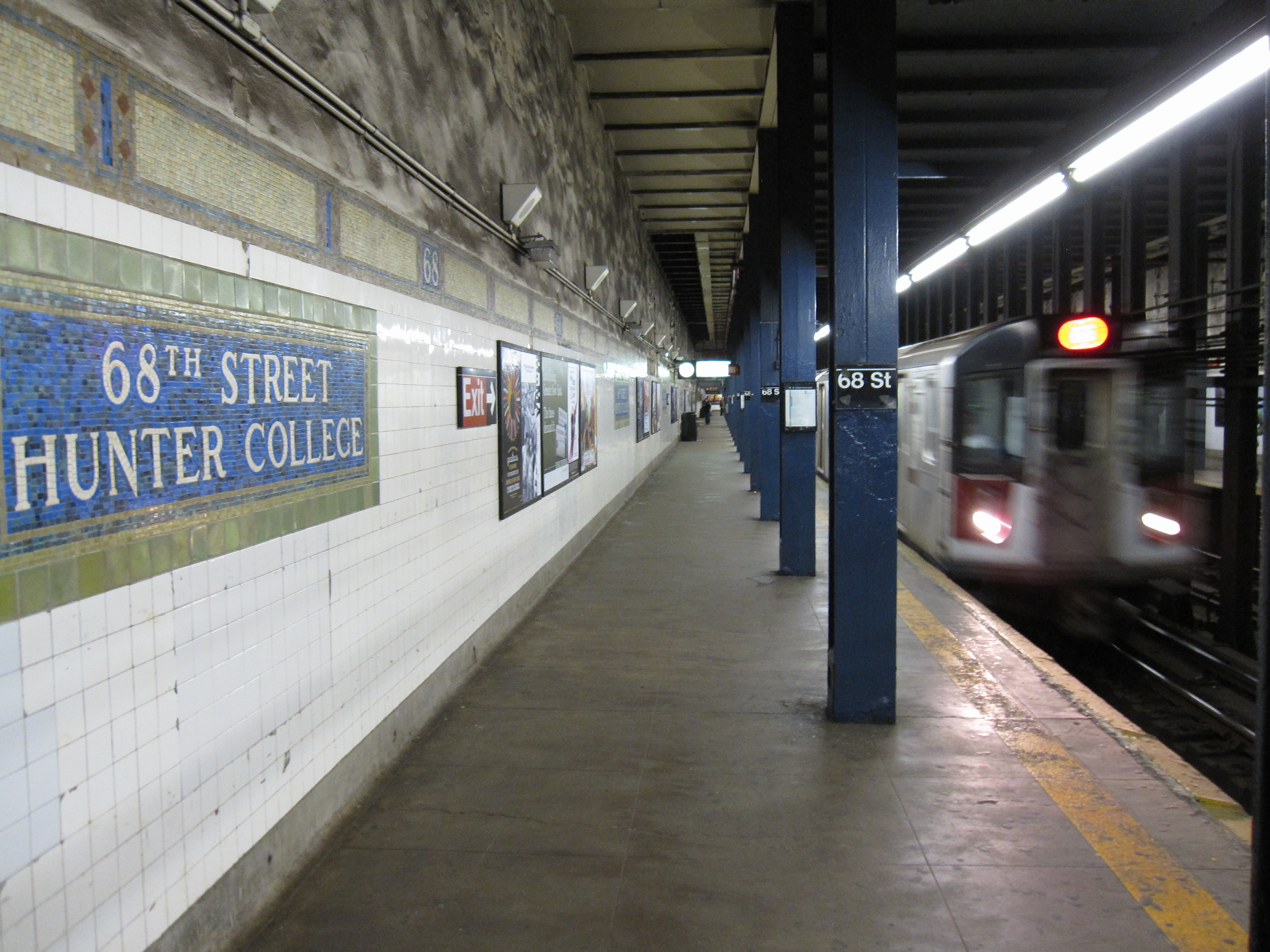 Source: https://images.app.goo.gl/i2xvkGAH1fboLKZ79
Source: https://images.app.goo.gl/N8KNF1RSSibw92xf6
“By placing students at the center, we can frame our understanding and design of programs, course offerings, and institutions based on their attributes and needs. In this way, our institutional policies and practices can better help students overcome barriers to successful completion. In addition, we can expand our ability to provide higher education opportunities for a greater number of students, with a broader range of needs, at a lower cost” (Reimagining the Role of Technology in Higher Education, 2017).
Student Centered Approach
In addition to being an avenue for financial and intellectual mobility, I also see higher education as an opportunity for personal and professional growth. As a higher education administrator, I aim to serve students with a supportive and holistic approach while challenging them to expand their horizons.
Philosophy of Higher Education
Theoretical Construct
“Constructivism says that people learn by making sense out of the world; they make meaning out of what they encounter” (Reiser & Dempsey, 2018. p. 61)
“Allow students to adjust the timing and format of education to fit other priorities in their lives” (Reimagining the Role of Technology in Higher Education, 2017).
Serious eLearning : A more performance focused, engagement driven, student centered method which uses authentic context  with real world consequences making it more relevant for the 21st century than typical e-learning. https://elearningmanifesto.org
Incorporating Technology
Professional Development
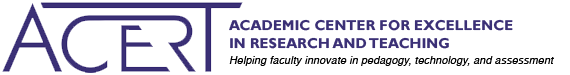 Source: https://acert.hunter.cuny.edu
“When considering reaching as many learners as possible, the instructional designer must be aware of the presence of different abilities and cultures and technologies used by individuals to overcome learning barriers” (Reiser & Dempsey, 2018, p. 309)
Accessibility
“Provide students with affordable access to the high-quality resources they need to be successful and to empower them to become curators of their own learning” (Reimagining the Role of Technology in Higher Education, 2017).
Social Justice & Equity
Create a network of learning that supports students as creators and entrepreneurs, and agents of their own learning” (Reimagining the Role of Technology in Higher Education, 2017).
Learning that supports students
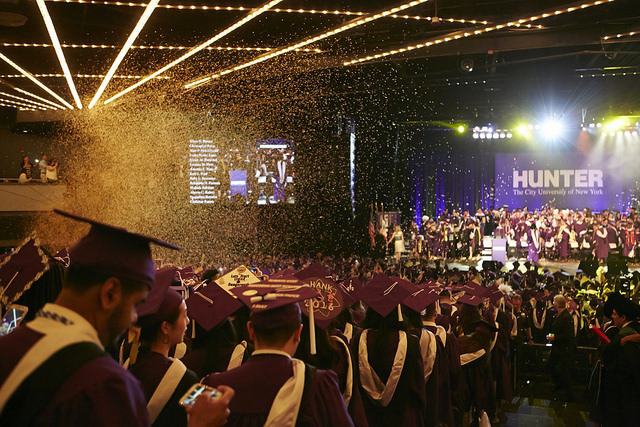 References
Hunter College (n.d.). Academic Center for Excellence in Research 
     and Teaching. https://acert.hunter.cuny.edu
Reiser, R. A., Dempsey, J. V. (2018) Trends and issues in instructional  
      design and technology.  Pearson.
The Instigators (n. d.). Serious eLearning manifesto.  
       https://elearningmanifesto.org
The City University of New York. (n.d.). Mission. The City University of New York. 
       Retrieved June 14, 2020, from https://www.cuny.edu/about/mission/
U.S. Department of Education, Office of Educational Technology 
     (2017, January). Reimagining the role of technology in higher education: A 
      supplement to the National Educational Technology Plan. 
     https://tech.ed.gov/files/2017/01/Higher-Ed-NETP.pdf
References